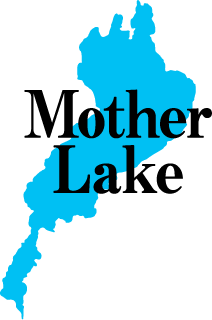 ７月１日
びわ湖の日